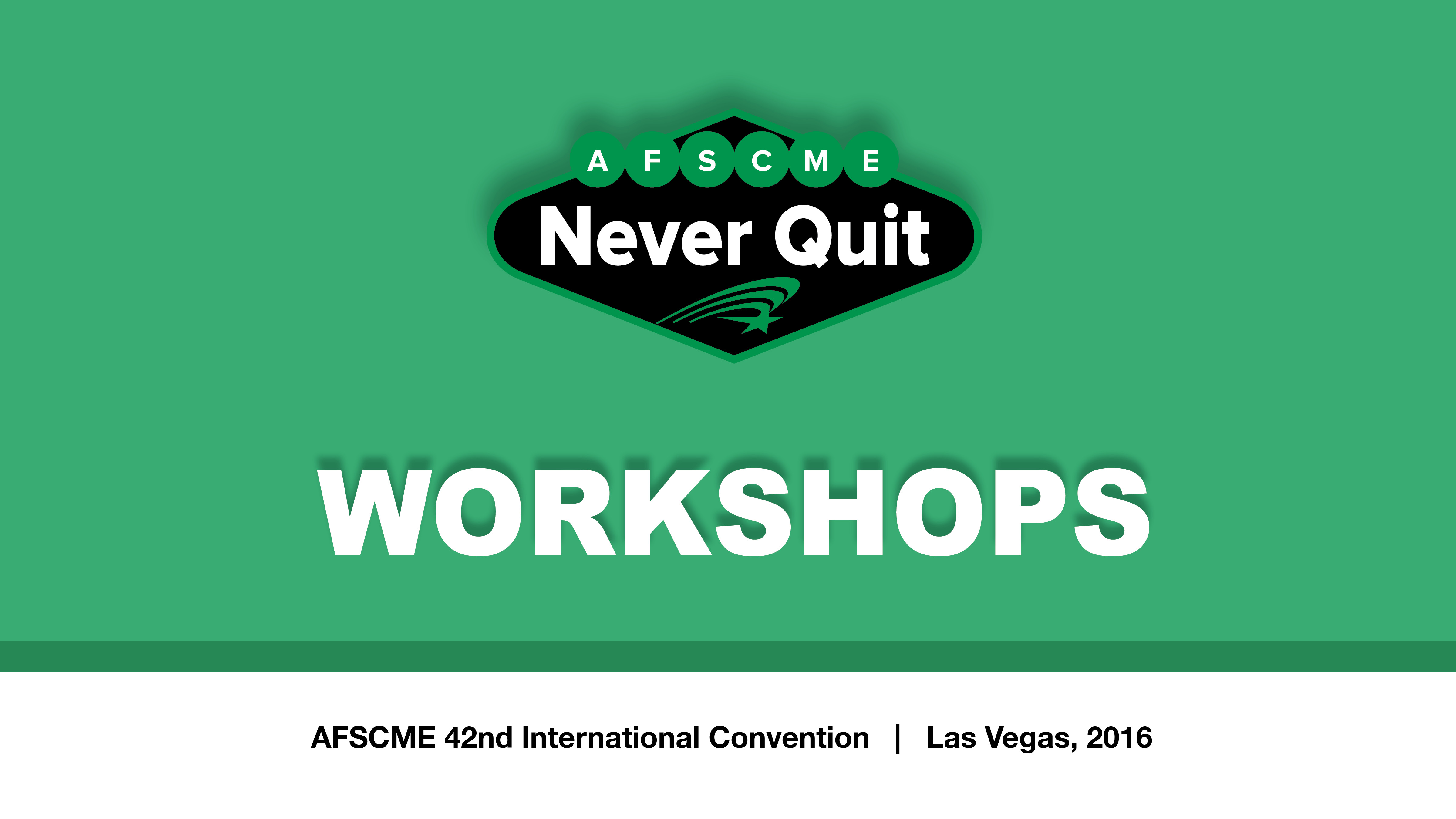 Immigration Reform:Labor & Civil Rights Now!
Scott Frey, Director
	Federal Government Affairs, National Office

 Henry Garrido, Executive Director
District Council 37
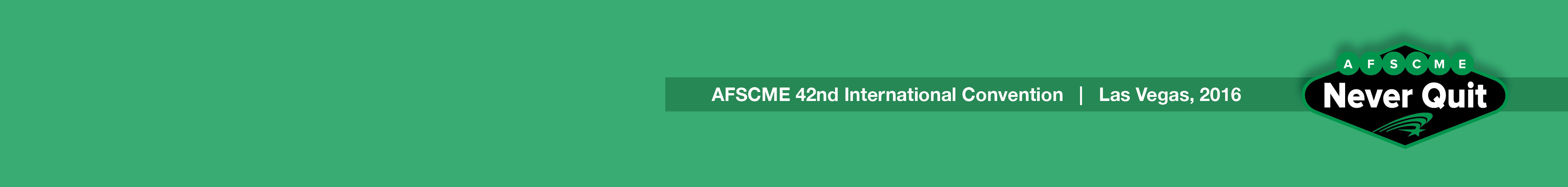 Nation of Immigrants
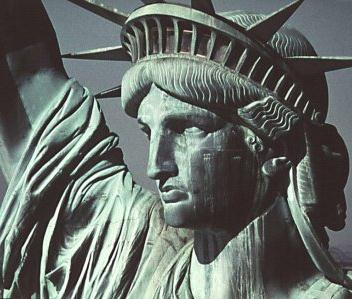 26% of U.S. immigrants or child of immigrants
47% have become U.S. citizens
Immigrants are 17% of workforce
About 11 million unauthorized immigrants
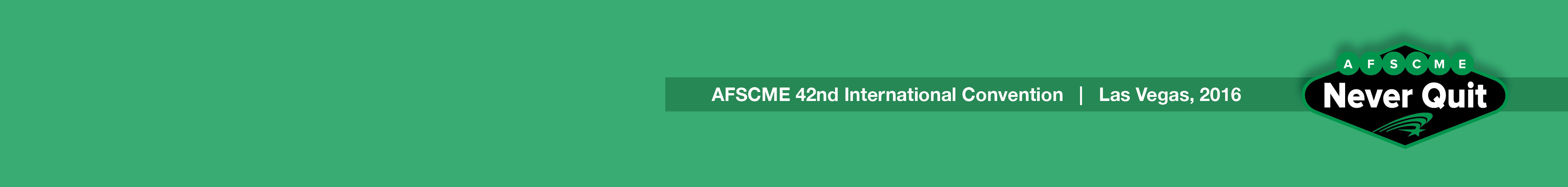 Undocumented
What percentage of undocumented immigrants have been in the U.S. more than 10 years?
a) 1/4
1/2
2/3
3/4
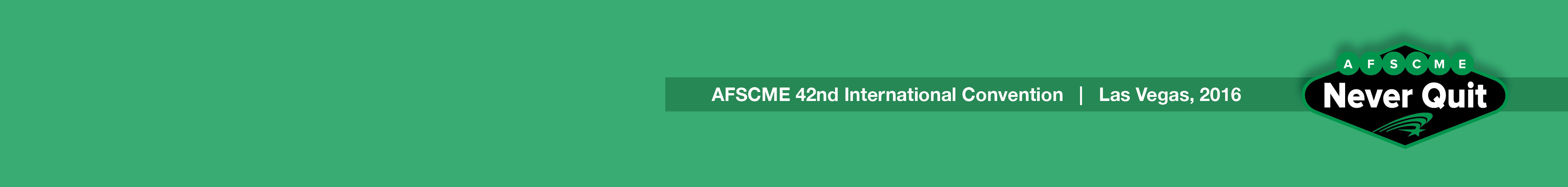 Undocumented at Work
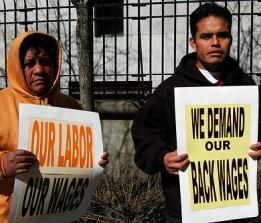 Highest rates of wage theft, sexual harassment and death/injury
Constant threat of deportation
Keeps workers from asserting their rights
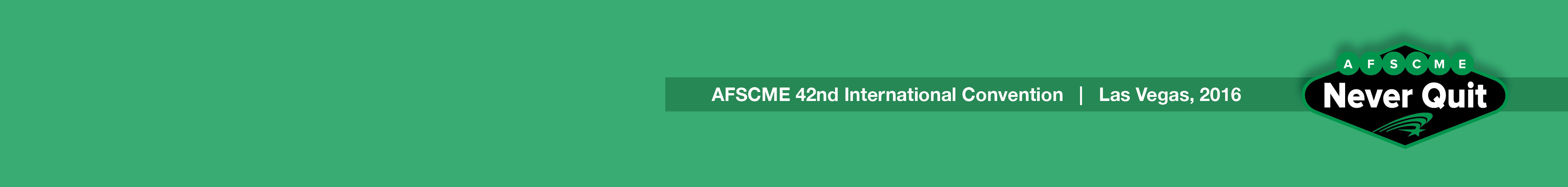 True or False
All immigrants have the legal right to organize into unions, regardless of work authorization

Immigrants without work authorization can get back pay and their jobs back if they are unlawfully fired for union activity
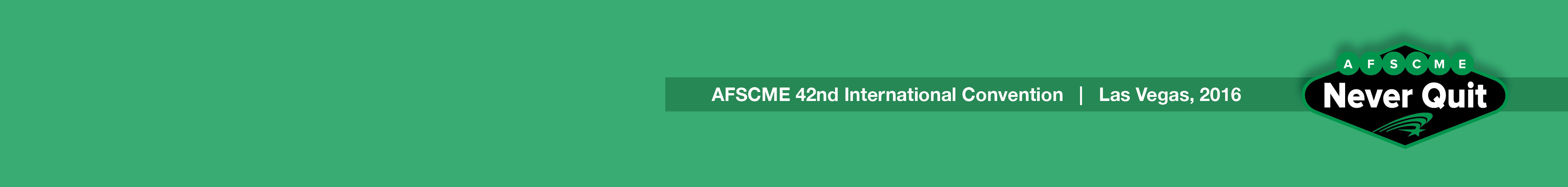 Impacts All Workers
Fear hurts union organizing
Workplace standards erode
Wages sink
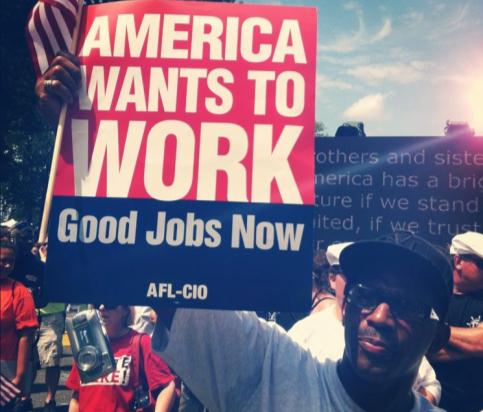 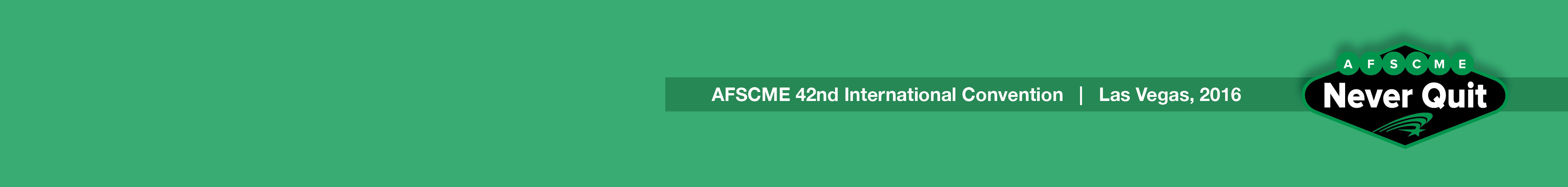 Humanitarian Concerns
Deportations destroy families

Crime reporting affected
Health care; other basic needs
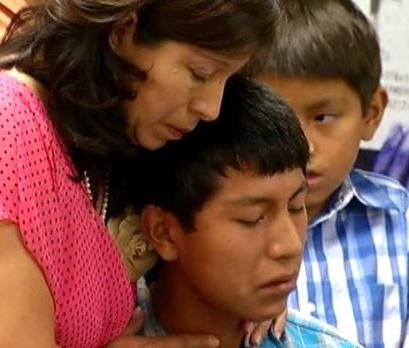 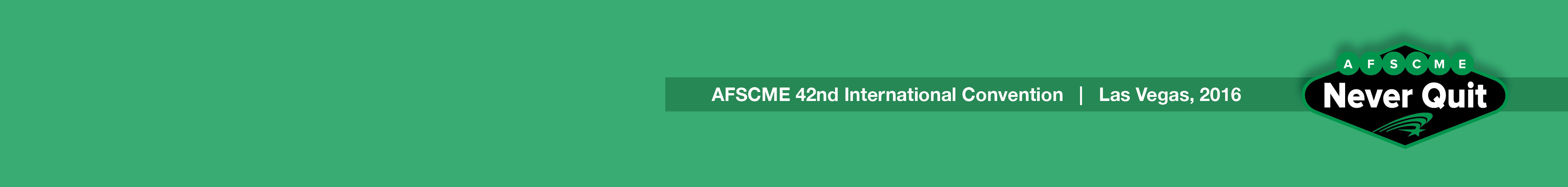 Immigration System Broken
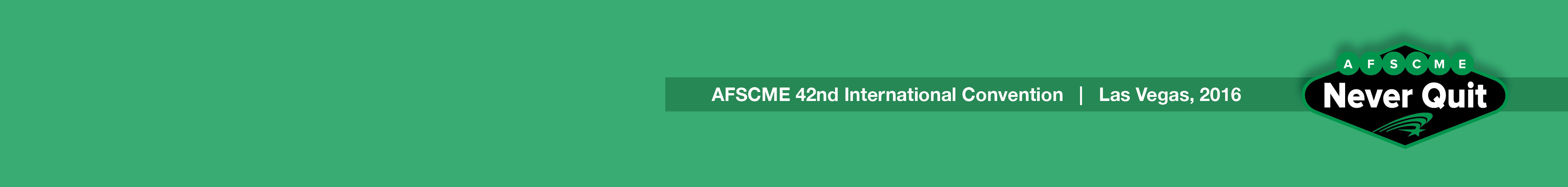 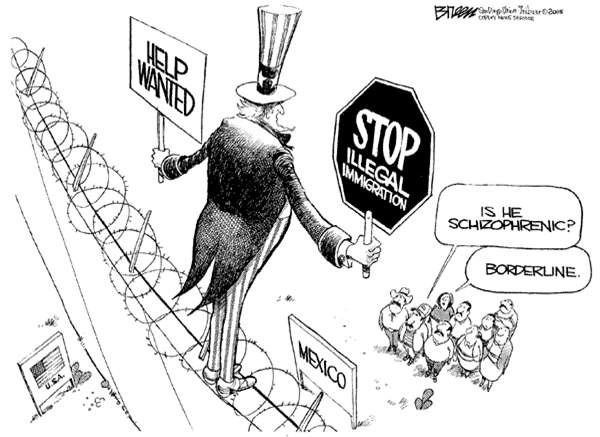 Mixed Messages
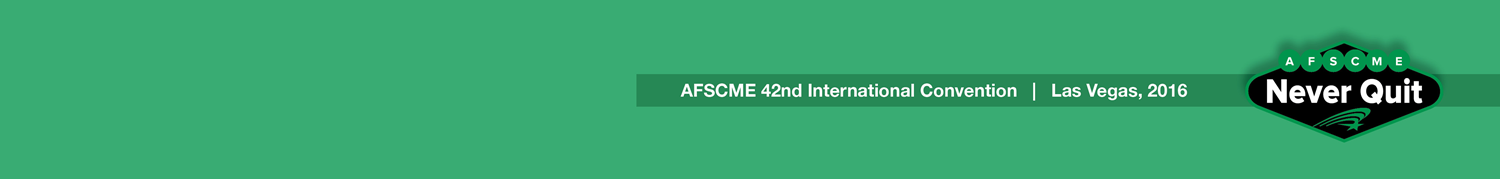 H-1B Visas
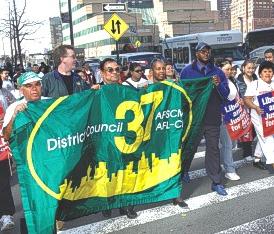 Needs reform, not expansion
DC 37 IT workers
Offshoring jobs
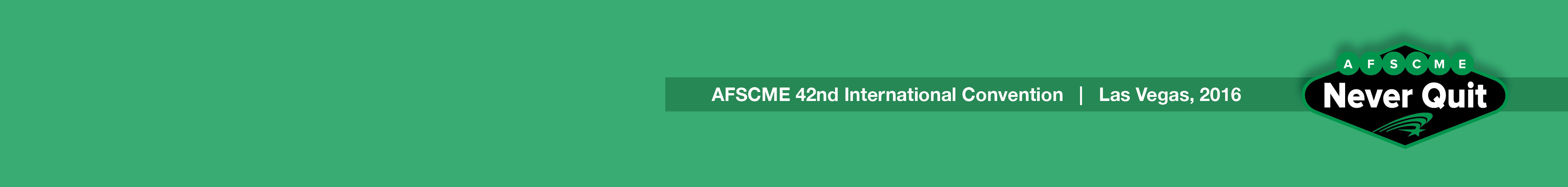 Enforcement
Congress: GOP-majority focus
Trump takes it further
DHS overreach
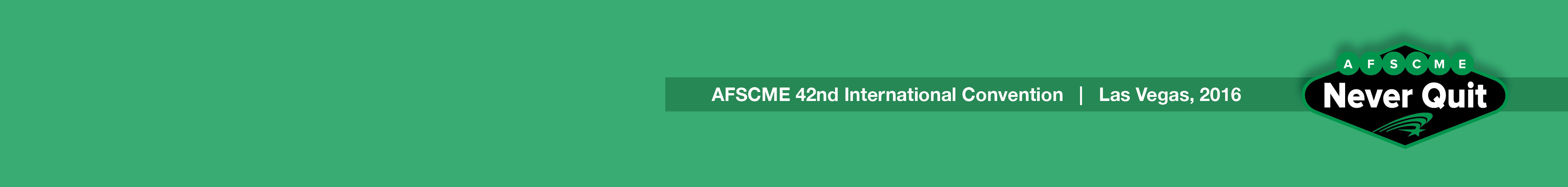 Obama Steps Up
Deferred Action for Childhood Arrivals (DACA)

How many DREAMers are no longer deportable?
400,000+
500,000+
600,000+
700,000+
Positive economic impact
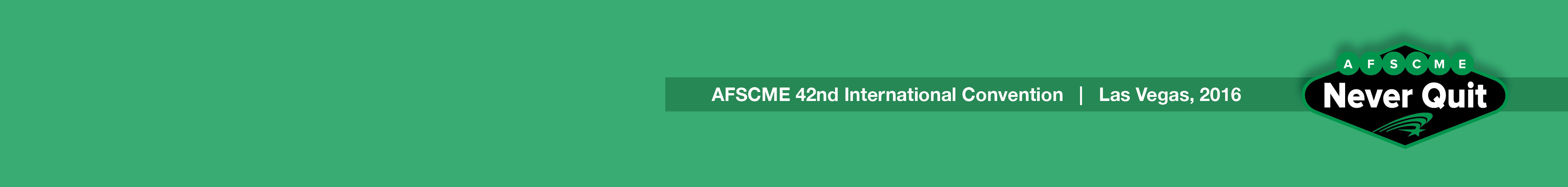 DAPA/DACA+
Parents of citizens and LPR’s
Not deportable; Work authorization
More child immigrants eligible
Total: 4-5 million with “lawful presence”
Almost half of 11 million undocumented
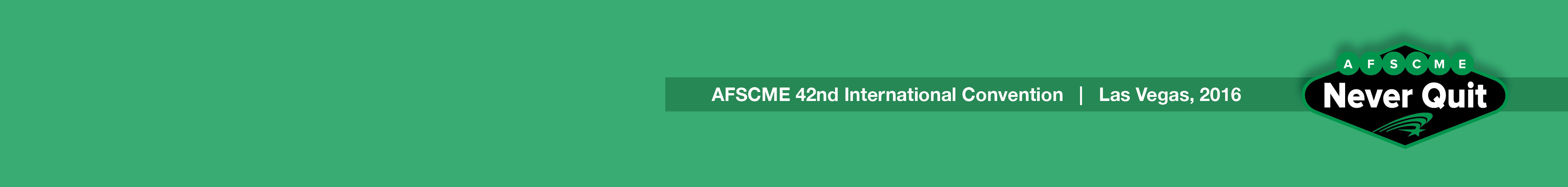 Supreme Court Loss
4-4 decision
Upholds lower court injunction
Civil rights, economic justice suffers
Need ninth justice
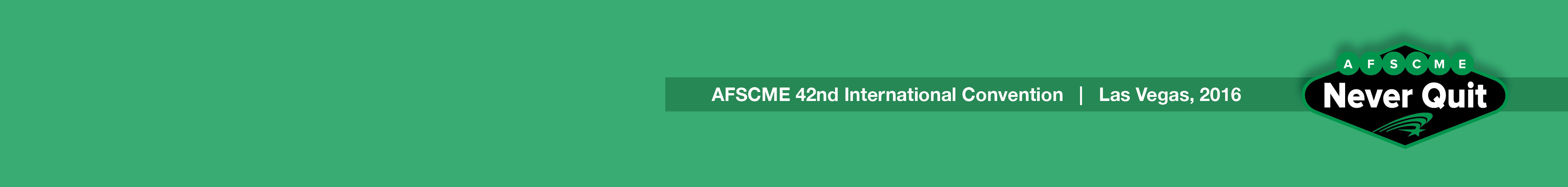 Economic Impact of DAPA/DACA
Wages
Taxes
Jobs
GDP
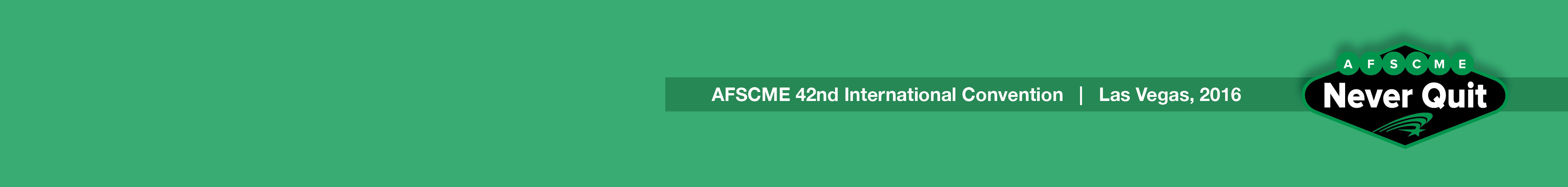 Yearly gains in U.S. GDP from DAPA and expanded DACA, 2015 to 2024
GDP lost each year that DAPA and expanded DACA are not implemented
Every day no DAPA/DACA+, $8.4 million GDP lost
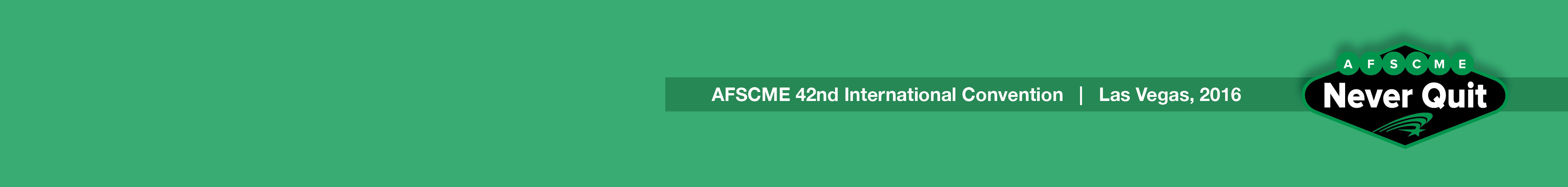 Prospects for CIR
Need Comprehensive Immigration Reform
Labor / Immigrant Rights Groups Redouble Efforts
	- San Diego Immigration Table
	- Civic Engagement
	- Elections
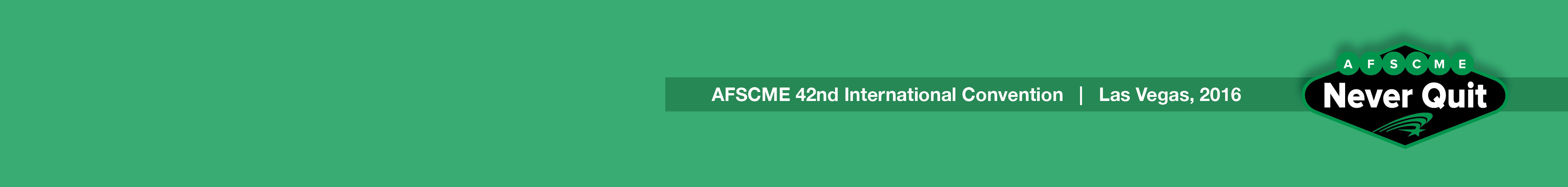 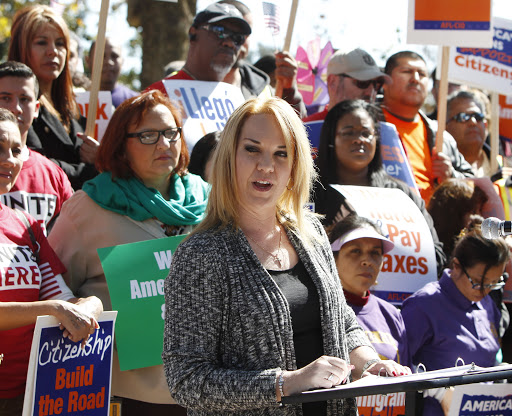 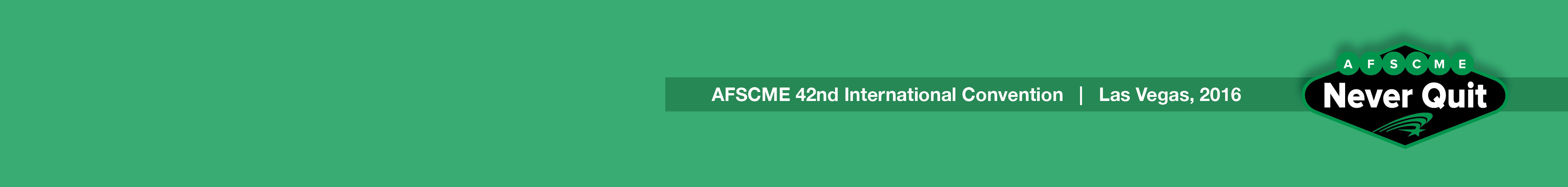 DAPA Elections Impact
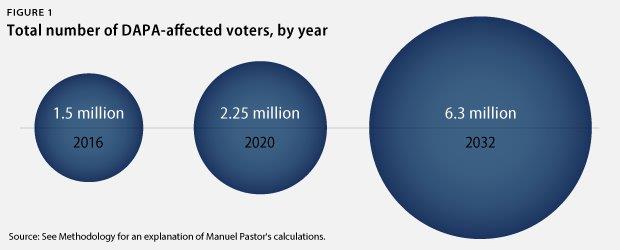 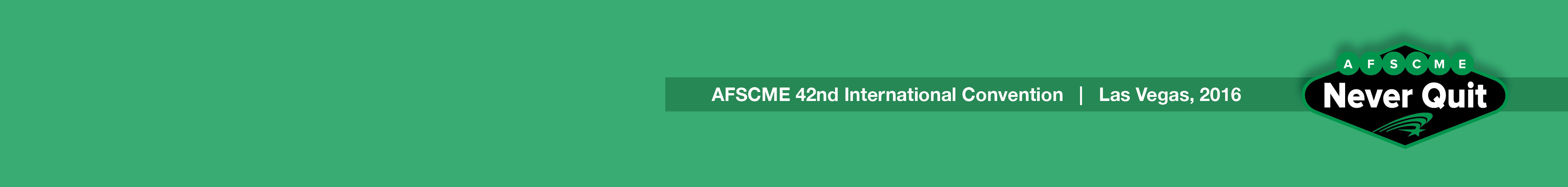 November 2016
Clinton v Trump
Unlock power of Latino and immigrant vote
8.8 million LPR’s eligible to become citizens
Cities; immigrant rights groups; unions; media
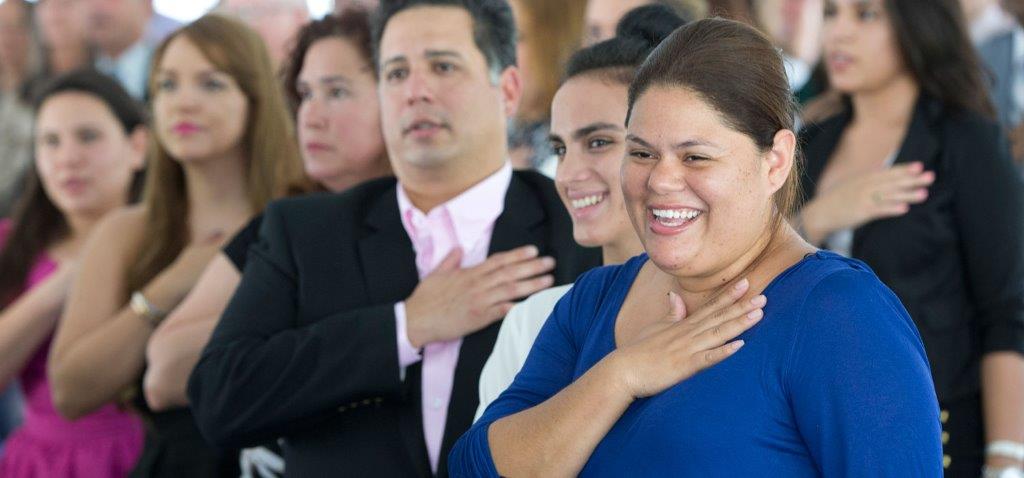 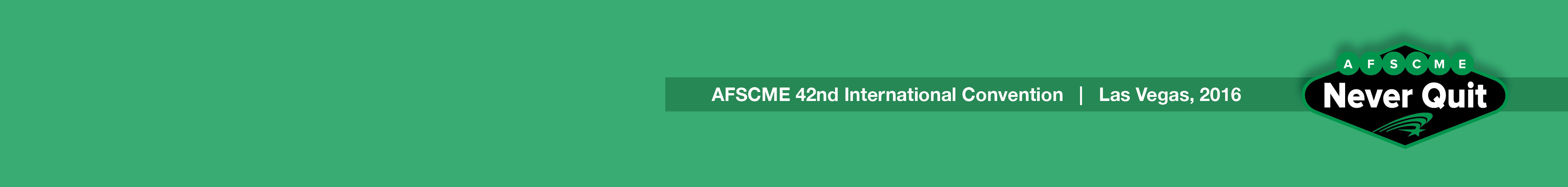